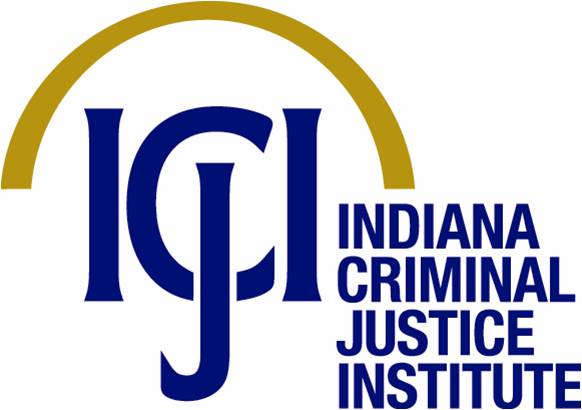 2022-2023 Family Violence Prevention and Services Act (FVPSA) RFP Webinar
June 23, 2022
[Speaker Notes: Good Afternoon and welcome to the 2022-2023 FVPSA RFP Webinar. 

For those of you who don’t know me, my name is Dalayna Anderson and I am the program specialist here at ICJI. 

Also on the call today is Becky Venus who is a Senior Grant Manager and will be assisting me today during the presentation. She is going to keep an eye on the chat and help answer questions.]
Thanks for joining us today:Please keep your lines muted during the presentation. Webinar is being recorded. It will be posted on the ICJI website. Questions and Answers at the end. Feel Free to utilize the chat box during the webinar.
[Speaker Notes: Becky is going to keep an eye on the chat and help answer questions.]
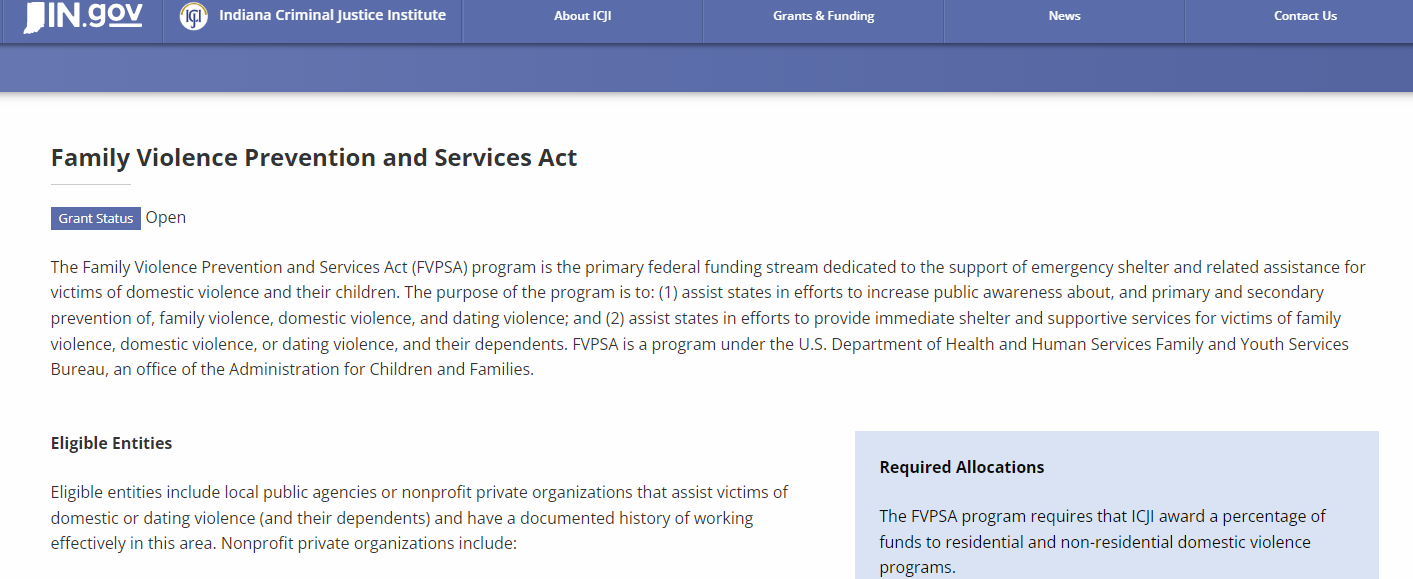 Accessing the RFP
Located on ICJI Website
https://www.in.gov/cji/victim-services/family-violence-prevention-and-services-act/
2022-2023 Family Violence Prevention & Services Act (FVPSA) Grant Application
Application opened: Tuesday, June 14th at 9 AM
Application closes: Monday, July 18th at 11:59 PM
	Applicants are strongly encouraged to submit applications 48 hours prior to the 	deadline. 	

Award Period for FVPSA: October 1, 2022 to September 30, 2023 (12-month award period)
Projects should begin on October 1, 2022 and must be in operation no later than 60 days after this date. Failure to have the funded project operational within 60 days from October 1, 2022 will result in the cancellation of the grant and the de-obligation of all awarded funds.
Overview:
The Family Violence Prevention and Services Act (FVPSA) is governed by the Department of Health and Human Services (HHS) Administration on Children, Youth and Families (ACYF)/Family and Youth Services Bureau (FYSB). The purposes of grants awarded through this program are to: (1) assist states in efforts to increase public awareness about, and primary and secondary prevention of, family violence, domestic violence, and dating violence; and (2) assist states in efforts to provide immediate shelter and supportive services for victims of family violence, domestic violence, or dating violence, and their dependents
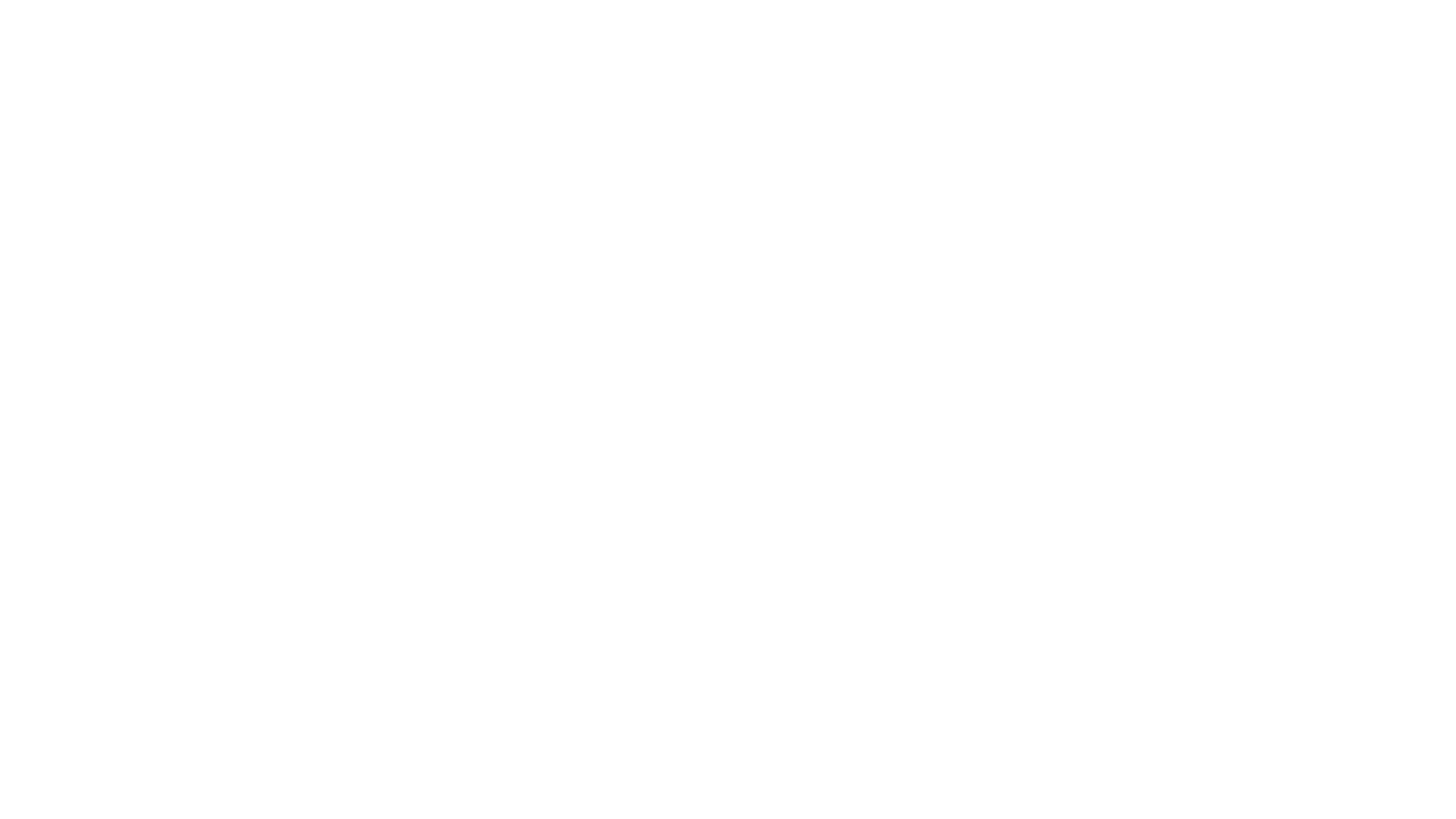 Local public agencies or nonprofit private organizations (including faith-based and charitable organizations, community-based organizations, tribal organizations, and voluntary associations) that assist victims of family violence, domestic violence, or dating violence, and their dependents, and have a documented history of effective work concerning family violence, domestic violence, or dating violence. 
Other Requirements include:
Registered UEI (Unique Entity ID) number
Active and current registration with SAM.gov
Good standing with the Department of Revenue (DOR), Department of Workforce Development (DWD), and Secretary of State (SOS)
FVPSA Funding Eligibility:
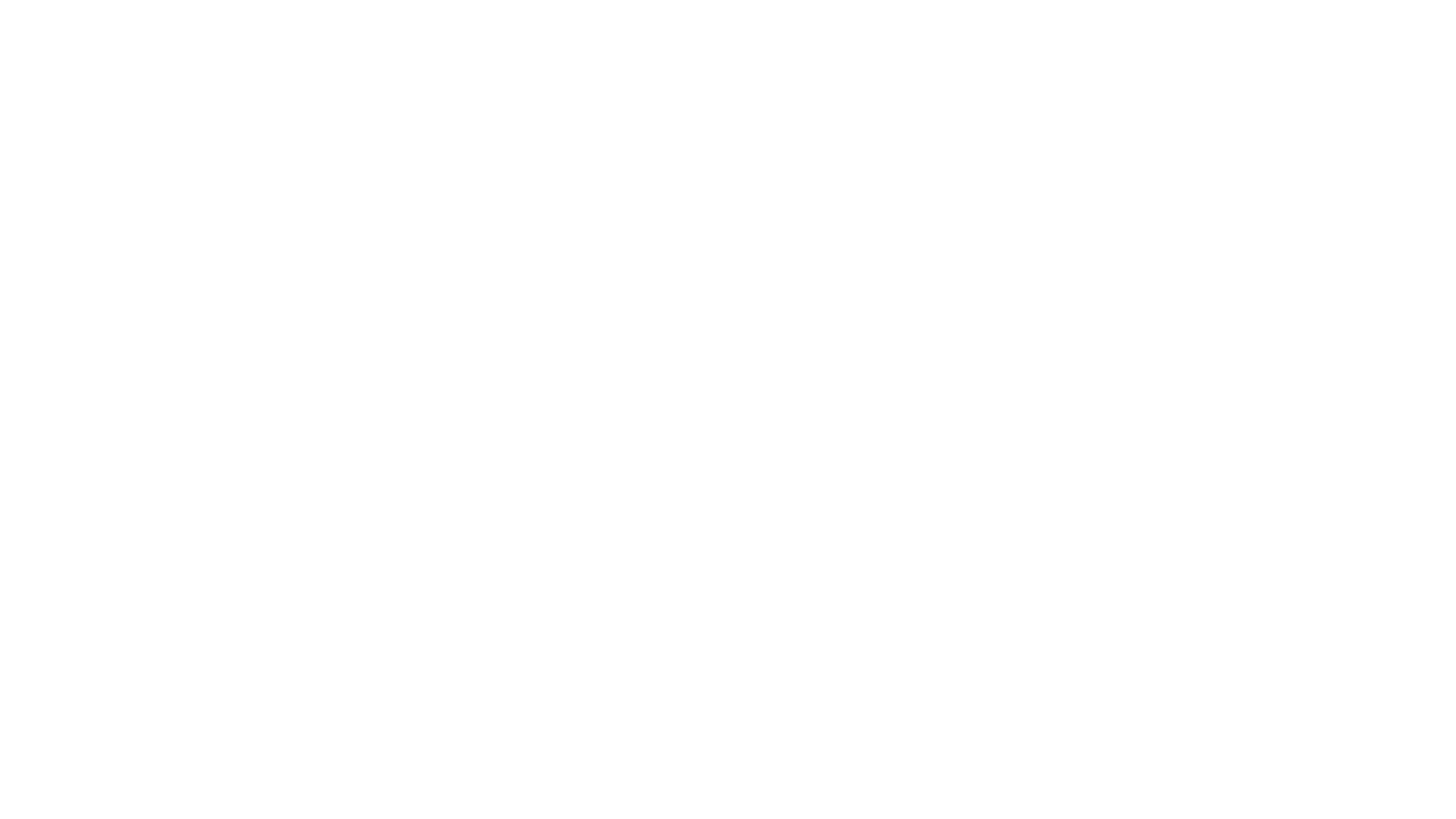 Prevention services such as outreach, parenting, employment training, educational services, promotion of good nutrition, disease prevention, and substance abuse prevention 
Counseling with respect to family violence, counseling or other supportive services provided by peers, either individually or in groups, and referral to community social services. 
Safety plan development and supporting the efforts of victims to make decisions related to their ongoing safety and well-being. 
Culturally and linguistically appropriate services such as interpreters, having documents translated into other languages. 
Technical assistance with respect to obtaining financial assistance under Federal and State programs. 
Housing advocacy to assist in locating and securing safe and affordable permanent housing and homeless prevention services. 
Medical advocacy including referrals for health-care services (including mental health and alcohol and drug abuse treatment), but shall not include reimbursement for any health-care services.
Allowable Activities with FVPSA funds:
[Speaker Notes: To be mindful of everyone’s time, I am not going to read through all of these. But these are all listed in the RFP.]
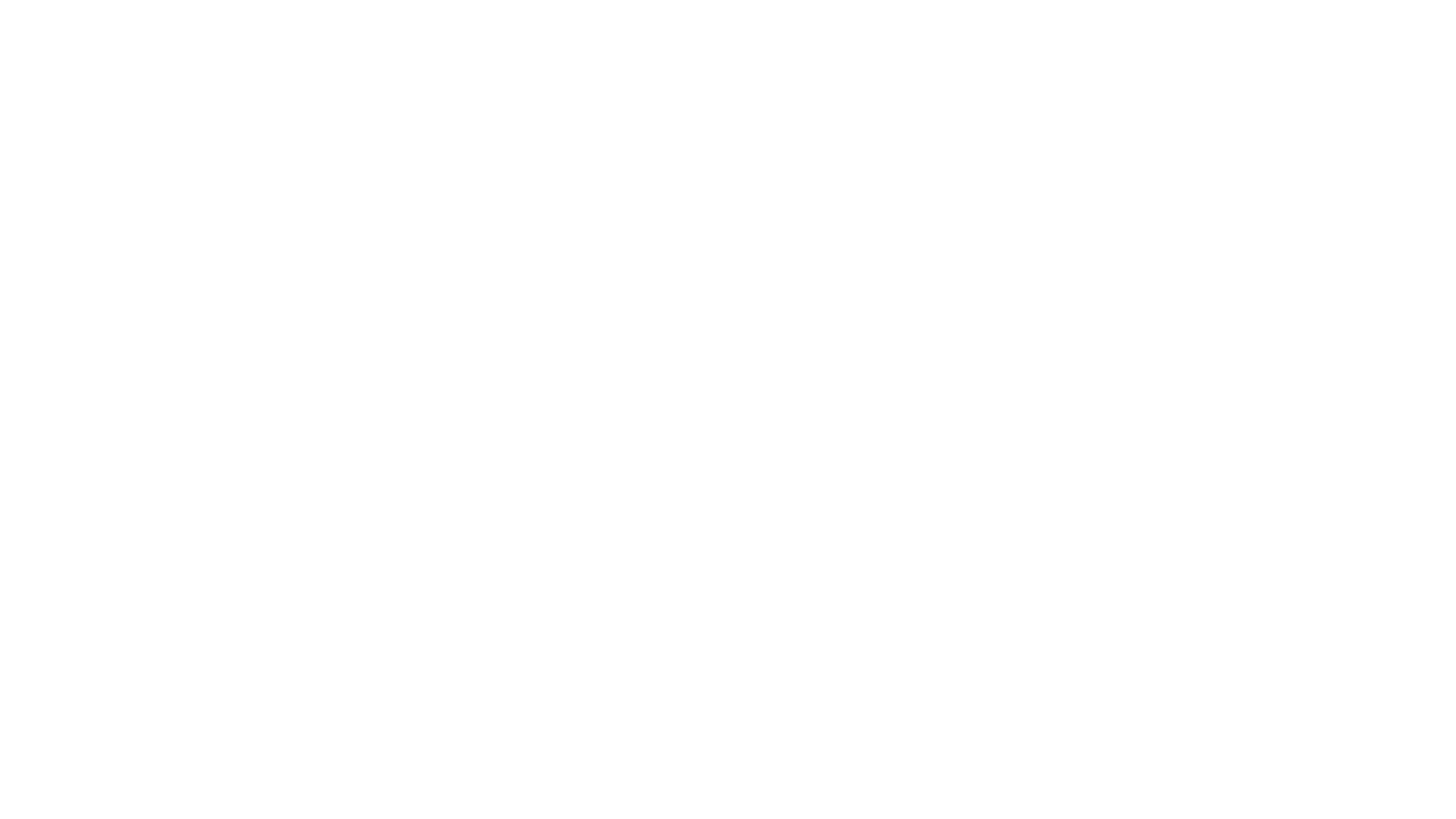 Legal advocacy to provide victims with information and assistance through the civil and criminal courts, and legal assistance 
Children’s counseling and support services, and childcare services for children who are victims of family violence of the dependents of such victims, and children who witness domestic violence. 

For Shelters:
Operating expenses (rent, utilities, etc.) of the facilities for a shelter at a prorated amount 
Supplies for shelter including clothing, toiletries
Continued Allowable Activities with FVPSA funds….
Ineligible Items
Administrative costs over 10% of the total grant budget including time to complete FVPSA required time and attendance sheets and programmatic documentation, reports, and required statistics; administrative time to collect and maintain satisfaction surveys and needs assessments used to improve services delivery within the FVPSA funded project. 
Moving Costs for victims
(3) Direct financial assistance to a client such as cash, gift cards, or checks 
(4) Food and beverages except emergency food and beverage for victims 
(5) Lobbying, 
(6) Fundraising (including financial campaigns, endowment drives, solicitation of gifts and bequests, and similar expenses incurred solely to raise capital or obtain contributions) and time spent procuring funding including completing federal and state funding applications, 
(7) Purchase of real estate, 
(8) Construction, 
(9) Physical modification to buildings, including minor renovations (such as painting or carpeting), 
(10) Vehicles, 
(11) Overtime is allowed but to claim the increased rate, there must be a separate line item in the budget that includes the overtime rate of pay.
Initiating an application in IntelliGrants
https://intelligrants.in.gov
Steps to initiating an application in IntelliGrants (ICJI’s Grant Management system):
Log into your IntelliGrants account
If you do not have an account, then you can obtain one on the home screen of intelligrants (New User?)
On the “MY HOME” page access the “VIEW AVAILABLE PROPOSALS” section
Click on VIEW OPPORTUNITIES
Intelligrants will take you to the My Opportunities page 
Access the 2022 Family Violence Prevention & Services Act Grant (FVPSA)  Application 
Select “Apply Now”
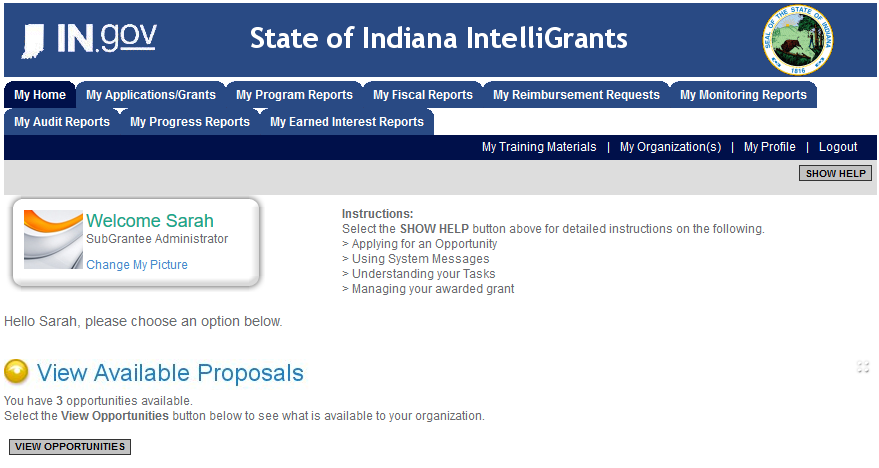 FVPSA Application
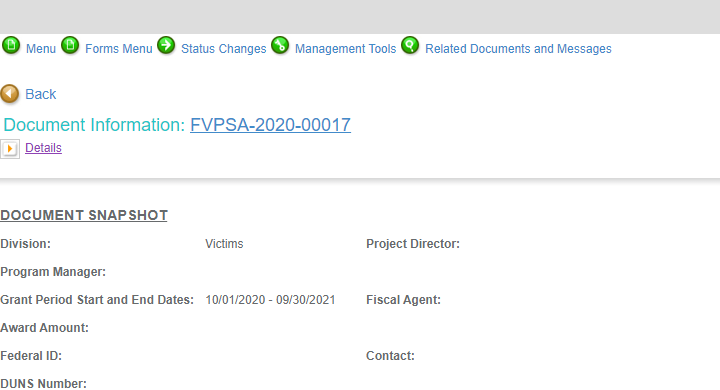 [Speaker Notes: To access the different components of the application you will need to navigate to the forms menu.]
Forms that need to be completed:
[Speaker Notes: These are all the forms that will need to be completed]
Contact 
Points of Contact for the grant (CJI will notify these individuals of your award notice) 
Project Information
SAMs Registration must be up-to-date
Audit 
If you receive more than $750,000 in federal grant funds, you are required to have an audit. This will be requested if CJI is aware that you receive more than $750,000.
Programmatic Information
Information about your proposed FVPSA grant
Problem Statement & Analysis
[Speaker Notes: A quick note about the SAMs registration – we have noticed that when a subgrantee renews their registration, it automatically chooses private. When your registration is in private, we are not able to see it and therefore it delays the execution process. If you could ensure that these are not private it will help speed along the process.]
Goal, Objective, and Outcomes
The goal should directly address the problem identified in the Problem Statement.
Objectives are the steps needed to achieve goals. Objectives should be Specific, Measurable, Achievable, Realistic, Timely (SMART).
Example of an Objective:  From October 1, 2021 to September 2022, a minimum of 300 survivors of family violence will be provided supportive service. 
Outcomes measure objectives and are criteria for how the program is deemed to be effective.
Example of Outcome: A minimum of 85% of survivors will participate in case management with an advocate. 
Program Description
What? Who? Where? Why? When? How?
Evidence Based/Best Practice
Use of Volunteers
All grants from ICJI Victim Services are reimbursement grants, which means that agency must first occur the expense prior to CJI reimbursing for the expense. Verification of expenses along with verification of payment of expenses must be provided to ICJI on a monthly or quarterly basis prior to reimbursement of expenses by ICJI.
Important Note
Budget Narrative
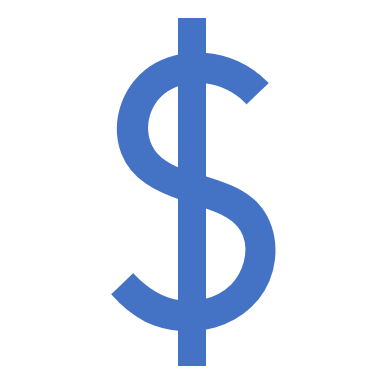 Be sure all items in the Budget are included in the Budget Narrative.
Ex: Office Supplies (copy paper, pencils, pens)
Grant reviewers are not required to contact you for clarification. 
Any missing information in this section may disqualify that budget item for funding.
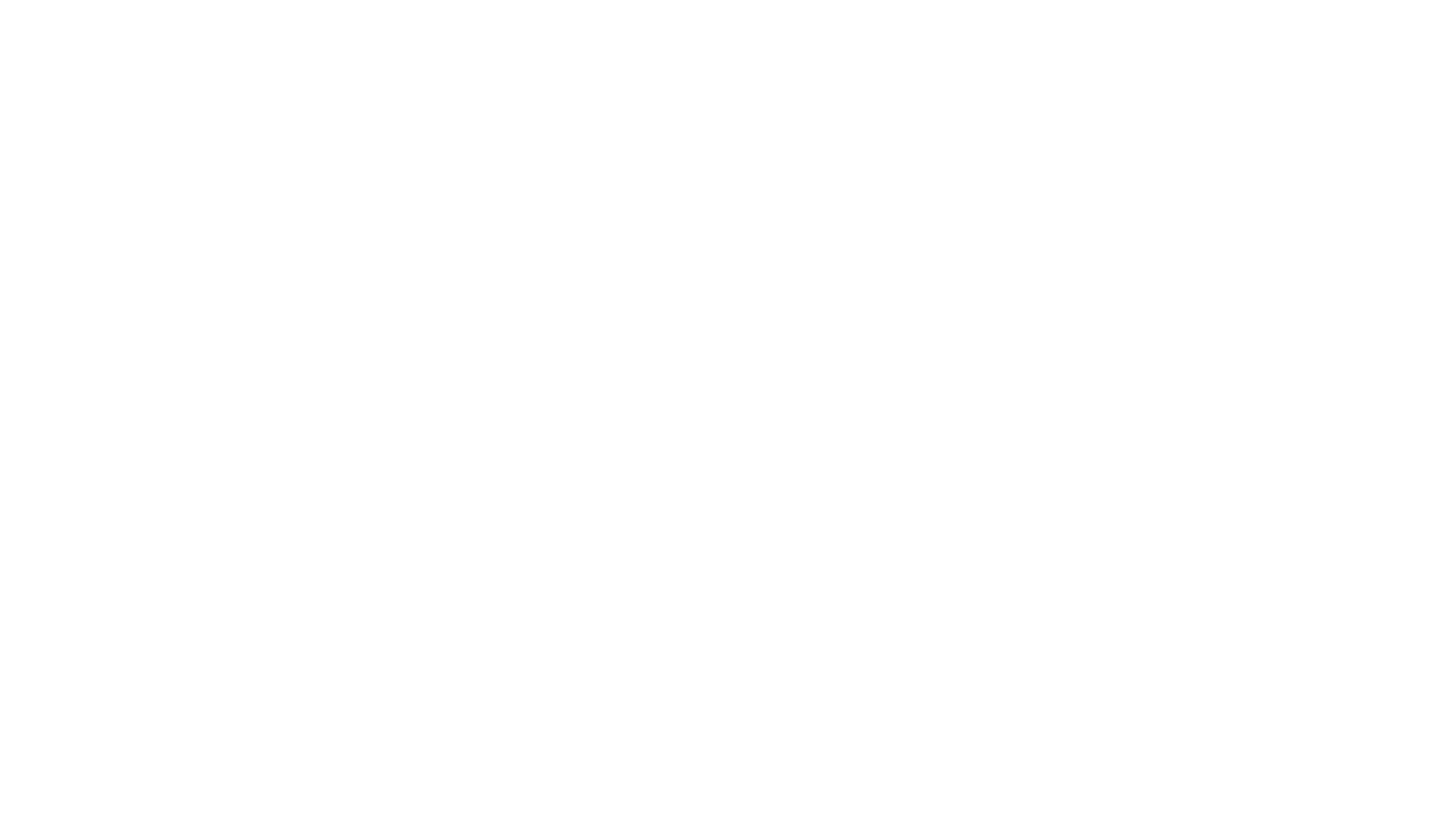 Attachments Required:
Total Agency Budget 
Found on ICJI’s website (https://www.in.gov/cji/victim-services/resources/) – Subgrantee Basic Budget (Nonprofit Applicant Budget Form)
Sustainability Plan 
Your plan to maintain the program once the grant funds expire
Timeline
Outlining the completion of the project/ or expenditures of the grant funds
Letters of Endorsement
For this program specifically
Miscellaneous
Job Descriptions for any position listed in personnel
If applicable any contracts
EEOP
[Speaker Notes: At the end of this slide: 

There is a couple of great resources on our website located in Victim Services under training 
1 is the grant writing webinar and then there is also a training on the subgrantee basic budget that helps walk through the whole spreadsheet.]
For technical assistance contact the ICJI Helpdesk at CJIHelpDesk@cji.in.gov. Help Desk hours are Monday – Friday, 8:00 am to 4:30 pm ET, except state holidays. 

ICJI is not responsible for technical issues with grant submission within 48 hours of grant deadline. 

For assistance with any other requirements of this solicitation, please contact The Victim Services Division at ICJI.
Questions?
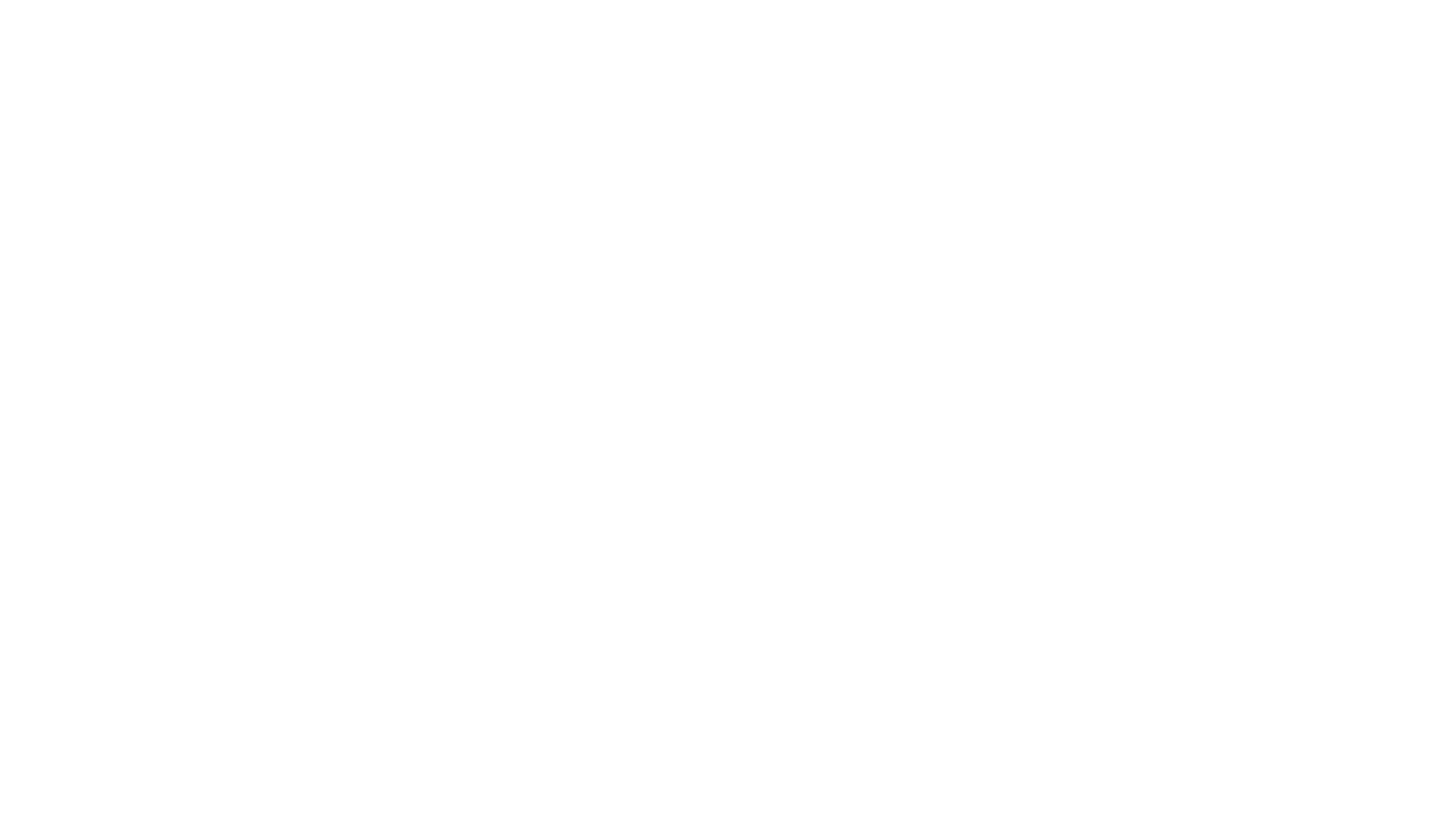 Thanks for attending!
Presenter: 
Dalayna Anderson, Victim Services Program Specialist 
DaAnderson1@cji.in.gov
317-232-3482